Metodický pokyn
Hra je určená pro dvě družstva nebo dva žáky – červené x modré
Po kliknutí na tlačítko s číslicí se zobrazí otázka, s otázkou se zároveň zobrazí napovídající písmeno správné odpovědi. 
Po kliknutí na tlačítko „odpověď“ se zobrazí správná odpověď. 
Kliknutím na domeček se vrátíte zpět k základnímu trojúhelníku. 
Po návratu zpět se tlačítko automaticky zbarví šedě. 
Při špatné odpovědi necháváme políčko šedé. 
Při správné odpovědi klikneme opět na políčko – jednou nebo dvakrát – podle požadované barvy /jedno kliknutí barva červená, dvě kliknutí barva modrá/
Družstvo si může vybrat i šedé políčko - při výběru šedého políčka zadává vyučující náhradní otázku. 

Cílem hry je spojit 3 strany trojúhelníku.
1
1
1
1
2
2
2
3
3
3
2
3
4
5
5
5
4
4
4
5
6
6
6
6
9
9
7
7
7
7
8
8
8
8
9
9
10
10
10
10
11
11
11
11
12
12
12
12
13
13
13
14
14
14
14
15
13
15
15
15
17
17
19
19
20
18
17
18
20
19
21
16
16
16
17
18
19
20
16
18
20
21
21
21
25
25
22
25
26
26
26
28
28
22
22
22
23
23
23
24
24
24
25
26
27
28
28
23
27
27
24
27
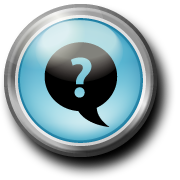 WYN
1
Jak se jmenuješ?
What‘s your name?
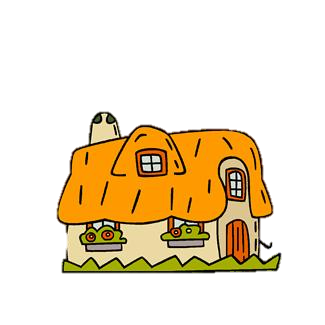 Měřím čas
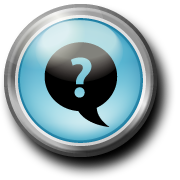 WAI
2
Kdo jsem?
Who am I?
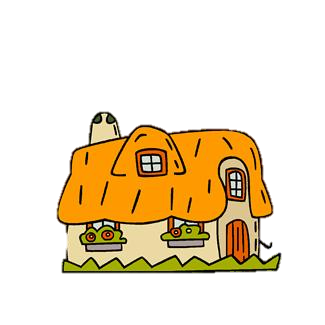 Měřím čas
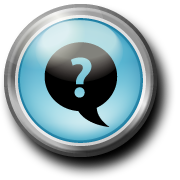 CYS
3
Vidíš?
Can you see?
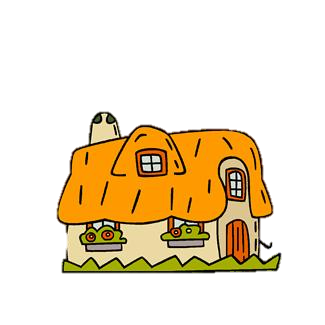 Měřím čas
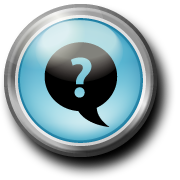 WDYL
4
Kde bydlíš?
Where do you live?
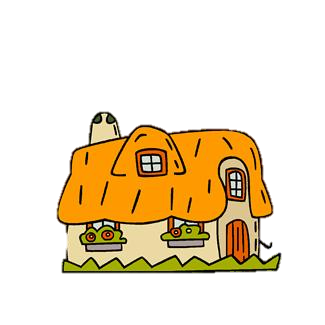 Měřím čas
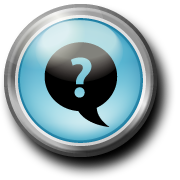 WDTR
5
Kam běželi?
Where did they run?
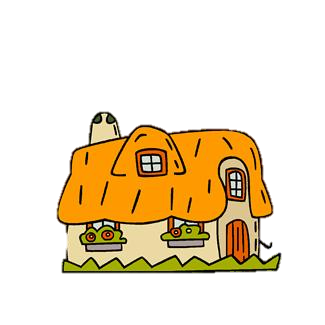 Měřím čas
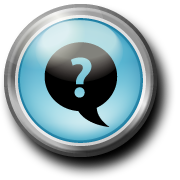 WWY
6
Kde jsi byl?
Where were you?
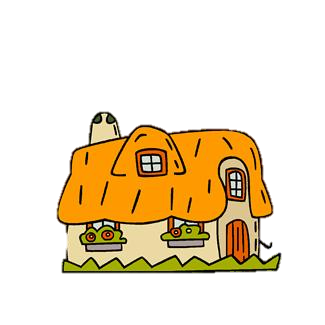 Měřím čas
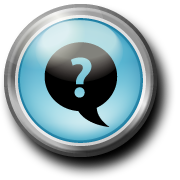 WTII
7
Kolik je hodin?
What time is it?
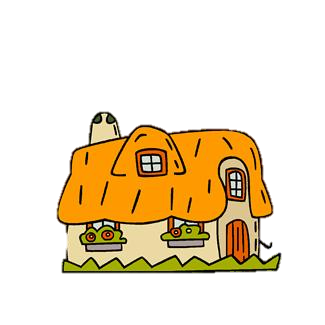 Měřím čas
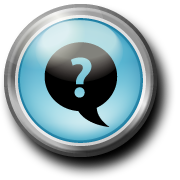 HMII
8
Kolik to stojí?
How much is it?
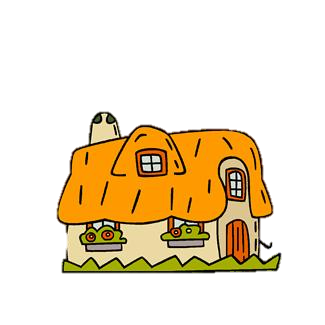 Měřím čas
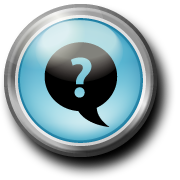 WDTW
9
Kde pracují učitelé?
Where do teachers work?
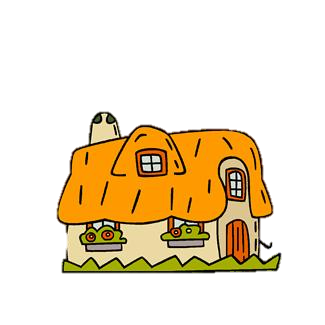 Měřím čas
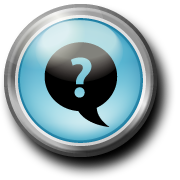 WDT
10
Jaké je dnes datum?
What‘s the date today?
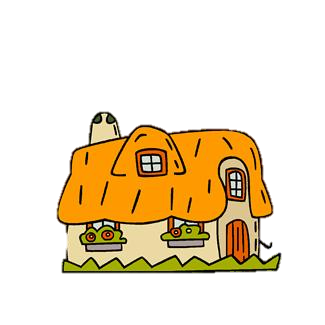 Měřím čas
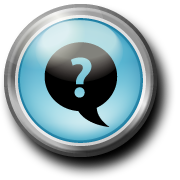 WIYB
11
Kdy máš narozeniny?
When is your birthday?
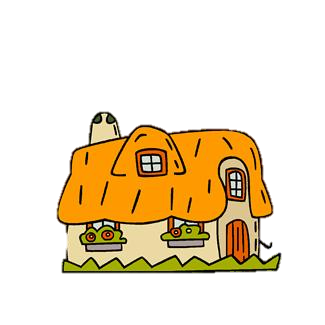 Měřím čas
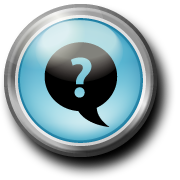 WAYW
12
Co máš na sobě?
What are you wearing?
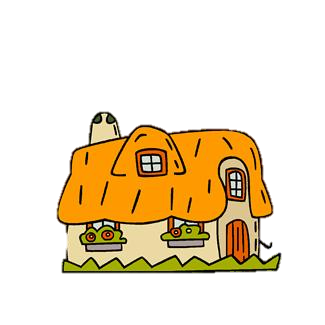 Měřím čas
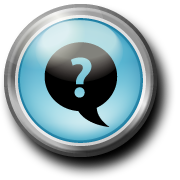 WNII
13
Jaké to je číslo?
What number is it?
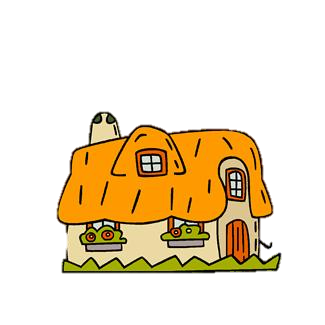 Měřím čas
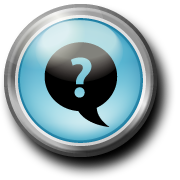 WWWL
14
Jaké bylo počasí?
What was the weather like?
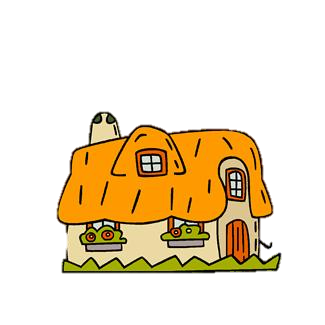 Měřím čas
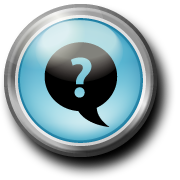 CYUC
15
Umíš používat počítač?
Can you use a computer?
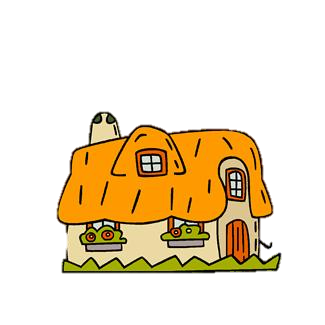 Měřím čas
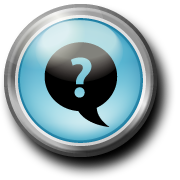 WYFJ
16
Jaké má tvůj otec povolání?
What‘s your father‘s job?
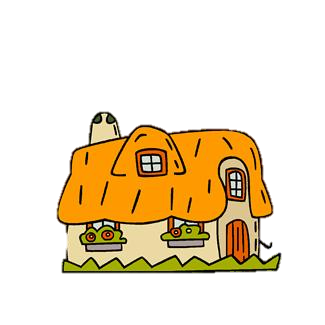 Měřím čas
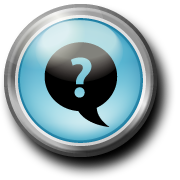 WCIB
17
Které kružítko je lepší?
Which compass is better?
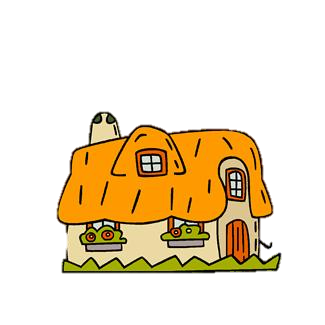 Měřím čas
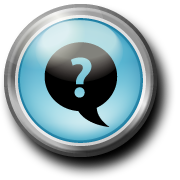 DYLIH
18
Máš rád hokej?
Do you like ice-hockey?
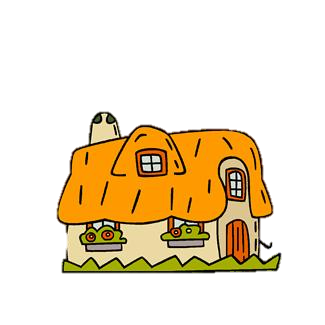 Měřím čas
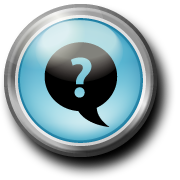 CYSI
19
Můžeš to prosím vyhláskovat?
Can you spell it?
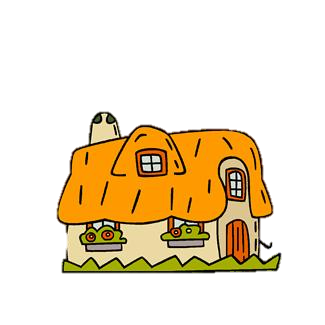 Měřím čas
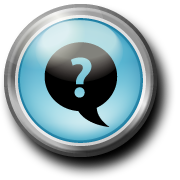 WDHS
20
Co řekl?
What did he say?
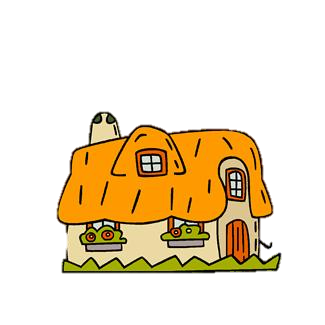 Měřím čas
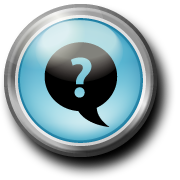 WIB
21
Kde je banka?
Where is the bank?
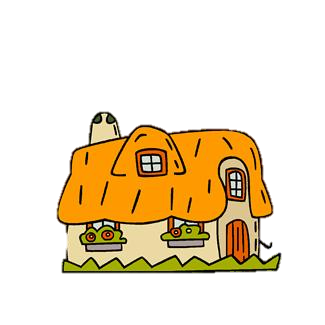 Měřím čas
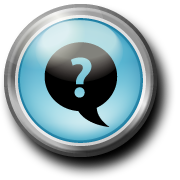 WOT
22
Co je v televizi?
What‘s on TV?
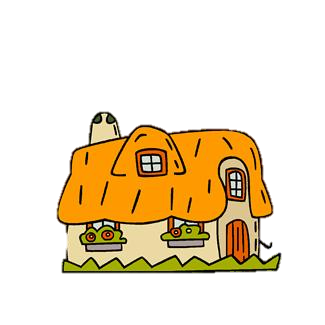 Měřím čas
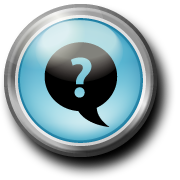 WDYHT
23
Proč jsi jim pomáhal?
Why did you help them?
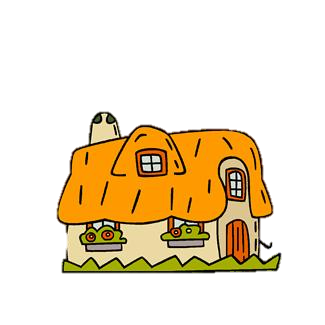 Měřím čas
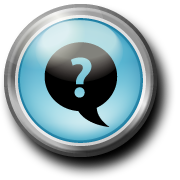 CIHY
24
Můžu vám pomoci?
Can I help you?
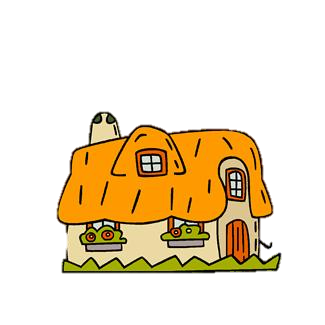 Měřím čas
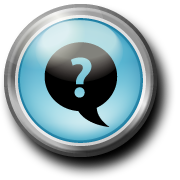 WTPC
25
Jaké mají směrovací číslo?
What‘s their post code?
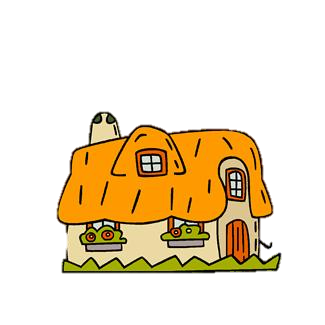 Měřím čas
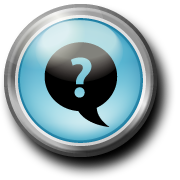 MISTH
26
Mohu mluvit s Honzou?
May I speak to Honza?
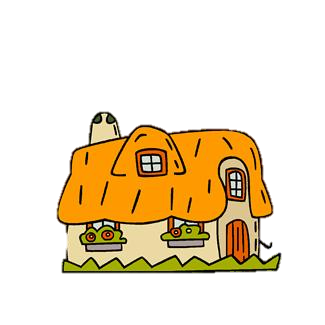 Měřím čas
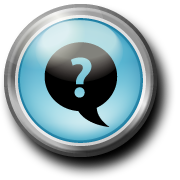 C
27
kuchař
cook
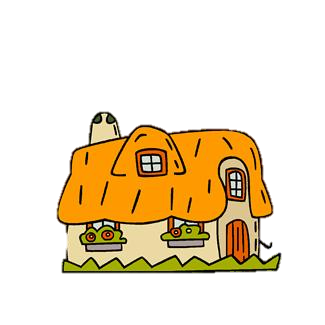 Měřím čas
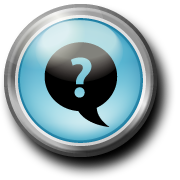 WCII
28
Jakou to má barvu?
What colour is it?
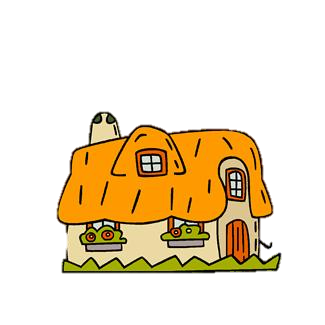 Měřím čas
Použité zdroje:

Všechny obrázky čerpány :  http://office.Microsoft.Com